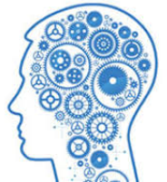 Sharing Good Practice of Mental Health Initiatives in Schools

Woodlands Primary School, North Ayrshire

Morning Mindfulness Club
Mindfulness
What’s being done at Woodlands Primary School?

Mindfulness lessons have been introduced throughout the school over the last four years.
A Morning Mindfulness Club is now held at 8.30am for six weekly sessions.
P4 – P7 pupils are invited to attend. 
Doors are closed at 8.30 to allow children to feel secure to practice the activities without interruption.
An introduction to the scientific background and basic biology behind mindfulness is given during the first session.
Additional sessions cover topics including 7/11 breathing, in/out regulated breathing, sitting, visualisations, mindful eating and mindful movement.
A session for parents is also offered to encourage the children to practice techniques in the home.
What do Staff Think?
Most staff reported sessions on In service days were worthwhile.
An increasing number of staff are highlighting children that they think would benefit from the sessions or the club.
Staff are pleased that mindfulness is now available as an alternative support for some children.
And the Pupils?
15 pupils signed up for the first Morning Mindfulness Club.
One boy described himself as having anger issues; once he was practising 7/11 and in/out breathing he reported being able to reflect after an outburst rather than blaming everyone else.
Mindfulness has given the children practical tools and strategies in times of stress instead of anger.
Children are developing the ability to move forward themselves rather than immediately go to staff to sort things out.
Mindfulness has encouraged more positive relationships, better friendships and tolerance of each other throughout the school.
One child with ADHD was able to sit on a seat for extended periods of time following the programme which was a real accomplishment!
Long term benefit hopefully is about raising healthy, happy, functioning individuals.
Have there been any benefits?
Next Steps
Adapting the Mindfulness Club for younger pupils will be considered.
Training for other school staff to increase knowledge, skills and confidence to ensure that the programme is sustainable.
Creation of a ‘community room’ or quiet space for children to go to for time out would be valuable.